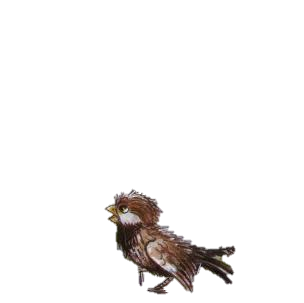 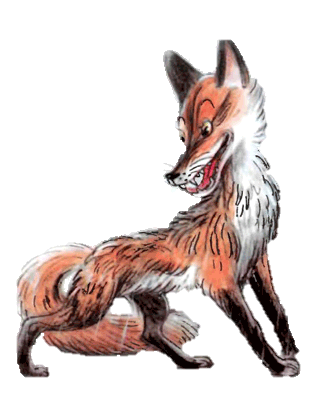 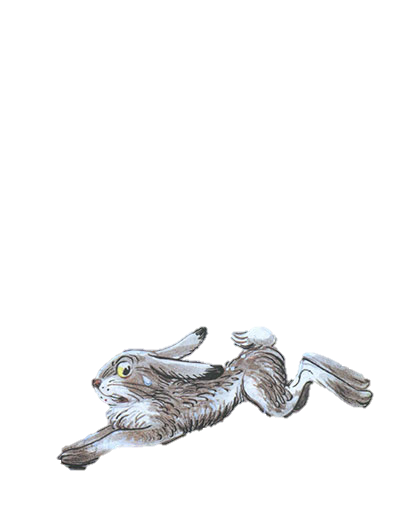 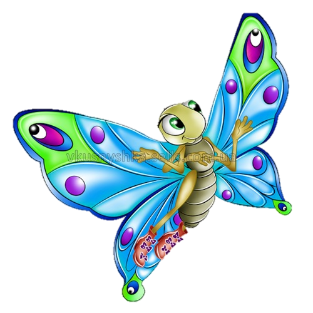 Математическая сказка«ПОД ГРИБОМ»
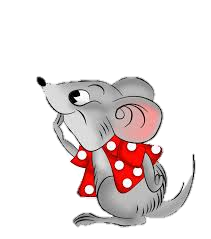 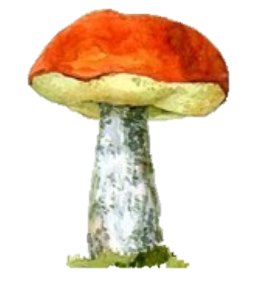 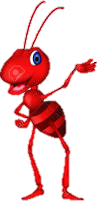 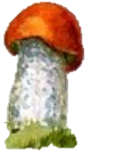 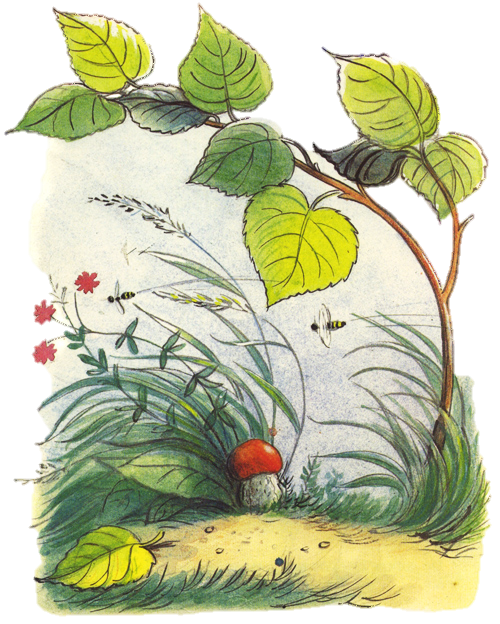 Сколько на деревце листочков?
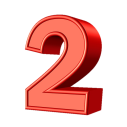 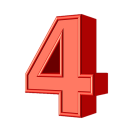 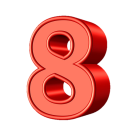 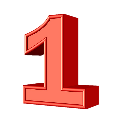 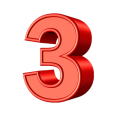 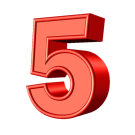 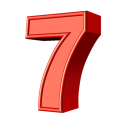 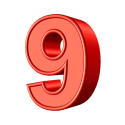 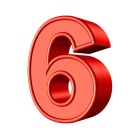 ОТВЕТ:
 9
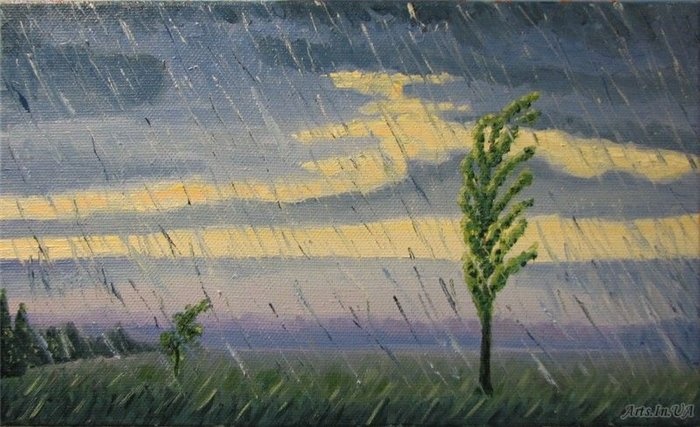 Как-то раз застал Муравья силь­ный дождь. Куда спрятаться? 
Давайте поможем Муравью и сделаем из геометрических фигур грибочек.
Какие фигуры нам понадобятся?
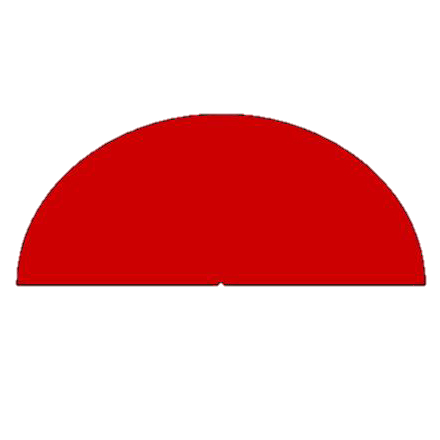 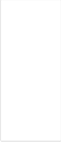 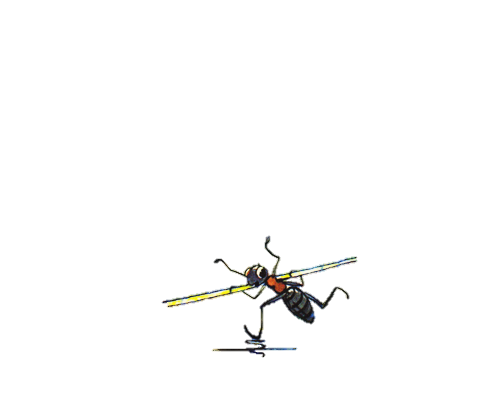 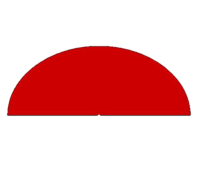 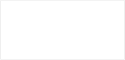 Увидел Муравей на полянке ма­ленький грибок, добежал до него и спрятался под его шляпкой. Сидит под грибом - дождь пережидает. 
А дождь идёт всё сильнее и сильнее.
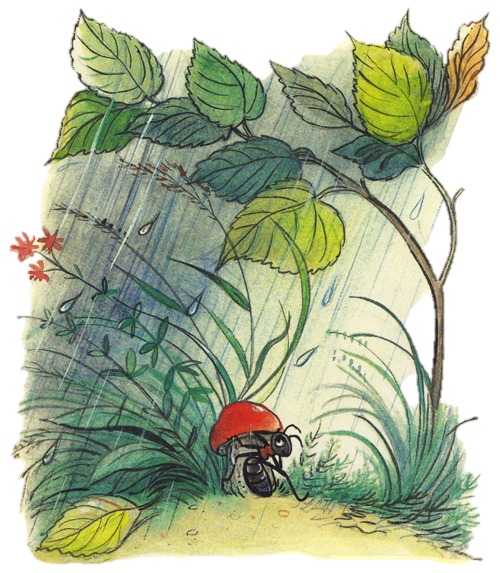 Ползёт к грибу мокрая Бабочка:
-Муравей, Муравей, пусти меня под грибок! Промокла я - лететь не могу!
Для того, чтобы Бабочка смогла спрятаться под грибочком, надо сказать, что на картинке красного цвета.
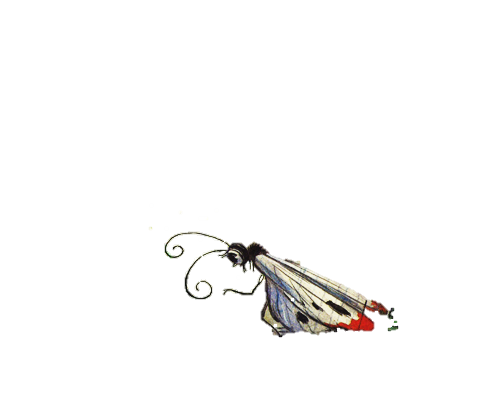 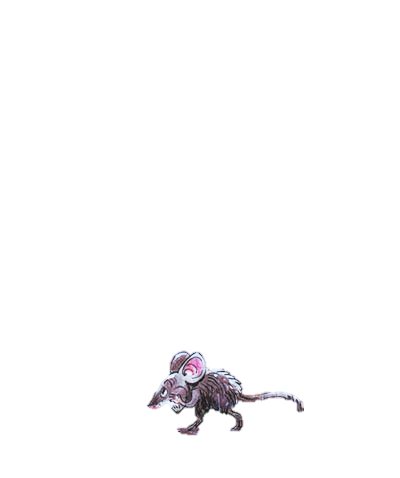 Пустил Муравей Бабочку под грибок. А дождь ещё сильнее идёт... Бежит мимо Мышка:

Пустите меня под грибок! Во­да с меня ручьём течёт.

Для того, чтобы Мышка смогла спрятаться под грибочком, надо выполнить разминку
Физкультминутка
«Медведь и заяц».
У медведя дом большой,
 (развести руки в стороны)
А у зайца – маленький
 (руки свести вместе)
Наш медведь пошёл домой, (имитируют походку медведя)
А за ним и заинька. 
(руки на поясе, прыжки).
Мы медведя провожаем 
и занятье продолжаем.
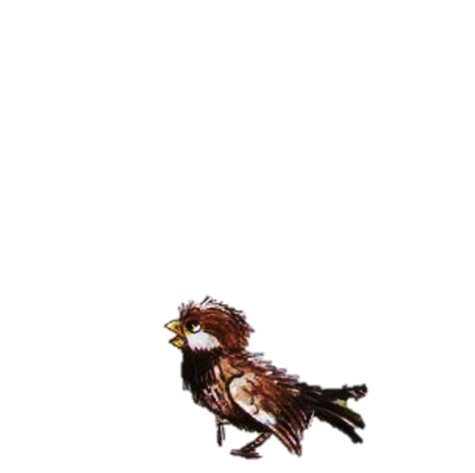 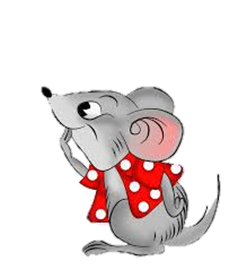 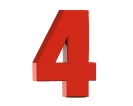 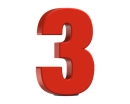 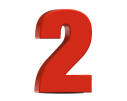 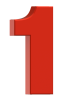 Потеснились - пустили Мышку под грибок. А дождь всё льёт и не переста­ёт... Мимо гриба Воробей скачет и плачет:
Намокли перышки, устали крылышки! Пустите меня под грибок обсохнуть, отдохнуть, дож­дик переждать!
Ребята, сейчас под грибочком смогут поместиться только четверо. Давайте посмотрим хватит ли
     места для Воробья.
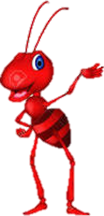 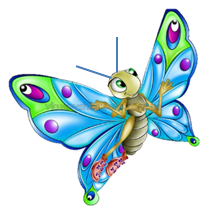 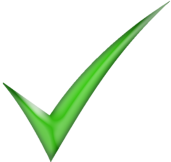 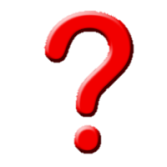 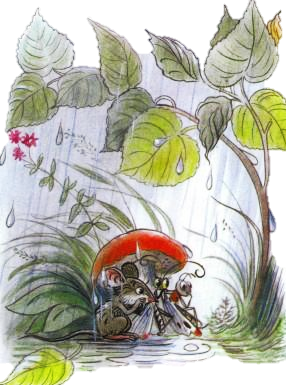 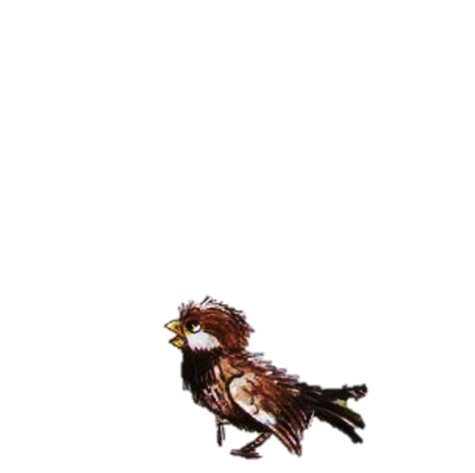 Подвинулись - нашлось Воро­бью место. А тут Заяц на полянку выско­чил, увидел гриб.
- Спрячьте, - кричит,  спаси­те! За мной Лиса гонится!..
Жалко Зайца, - говорит Му­равей. 

Для того, чтобы Лиса не поймала Зайца нам надо восстановить последовательность,
    в которой животные      прятались под гриб.
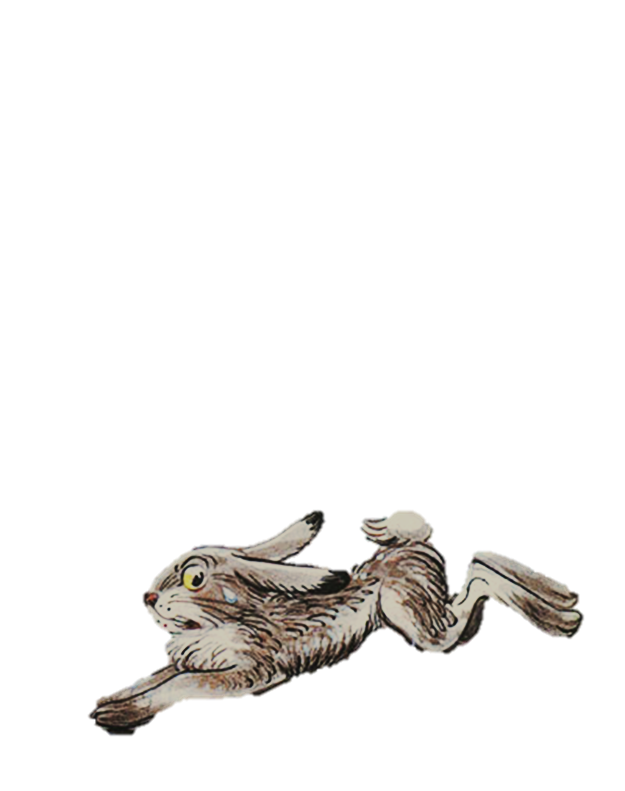 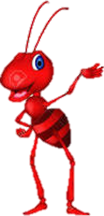 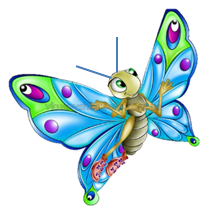 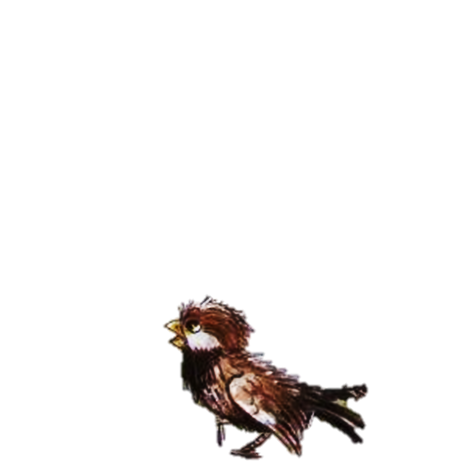 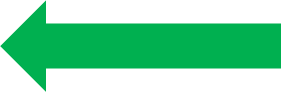 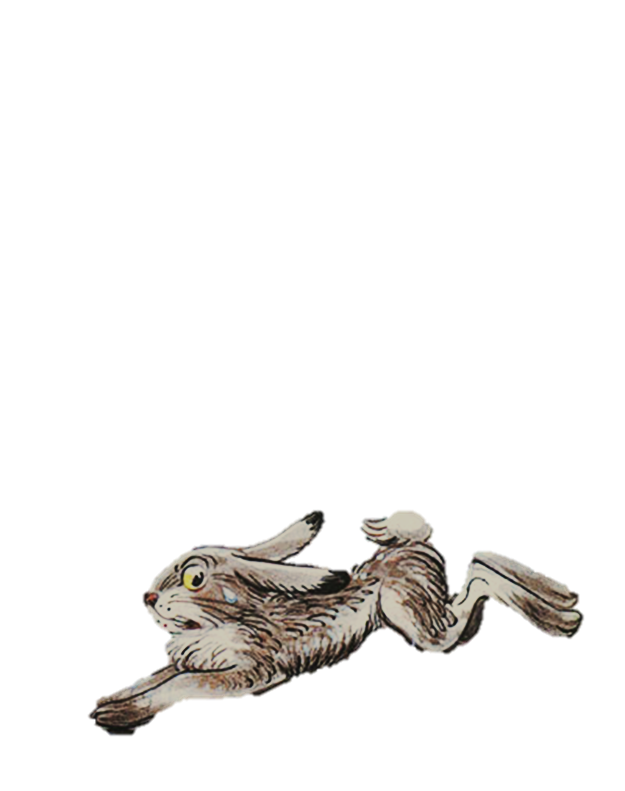 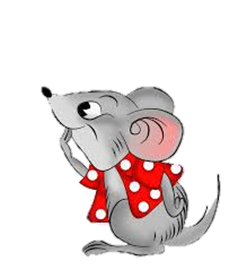 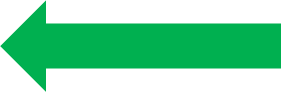 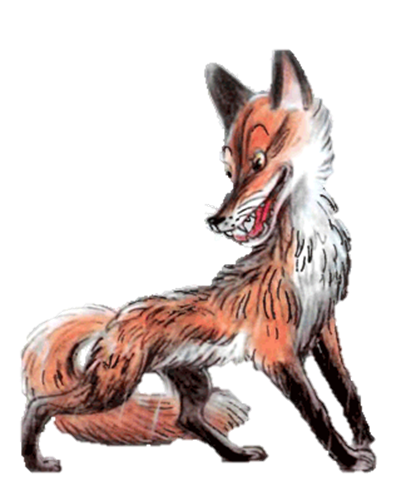 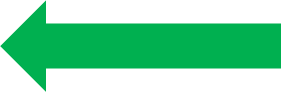 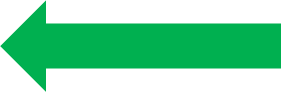 Дождик прошёл -солнышко выглянуло. Вылезли все из-под гриба - раду­ются.
Муравей задумался и говорит:
- Как же так? Раньше мне одному под грибом тесно было, а теперь всем пятерым место нашлось!
- Ква-ха-ха Ква-ха-ха! - засмеялся кто-то.
Все посмотрели: на шляпке гриба сидит Лягушка и хохочет:
- Эх, вы! Гриб-то...
Не досказала и ускакала. Посмотрели все на гриб и тут дога­дались, почему сначала одному под грибом тесно было, а потом и пяте­рым место нашлось.
 А вы догадались?
Был маленький, а стал большим
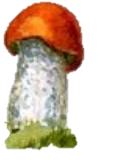 СПАСИБО ЗА ЗАНЯТИЕ!